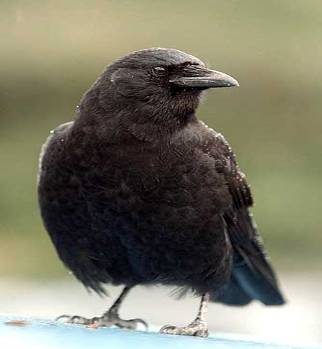 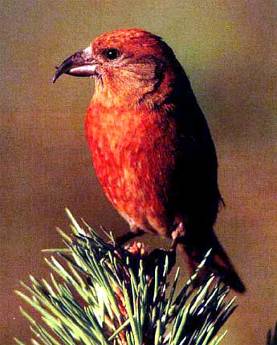 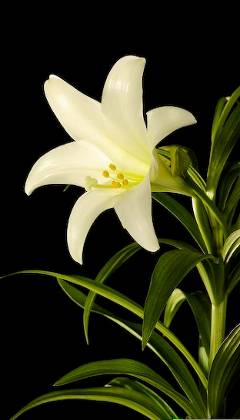 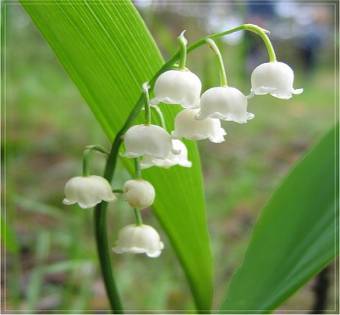 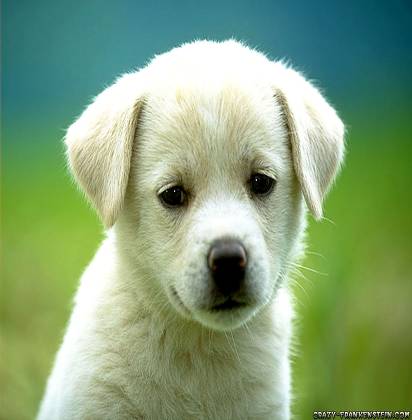 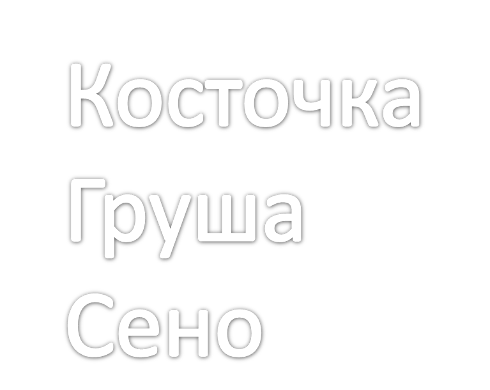 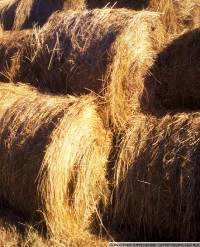 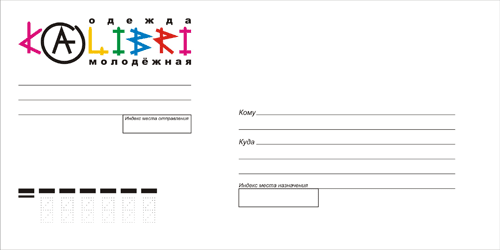 ПАНЦИРЬ
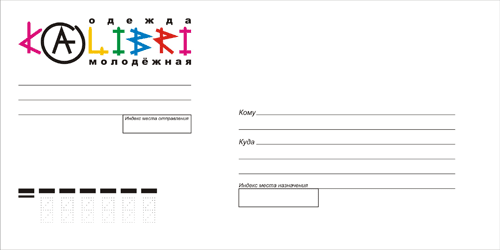 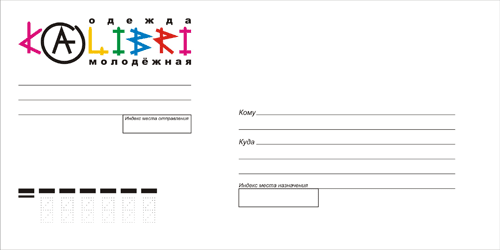 КУРЯТНИК
БЕРЛОГА